Measuring  College and  Career
Readiness
PARCC Results
Spring 2018 Administration
South Orange-Maplewood
Public Schools
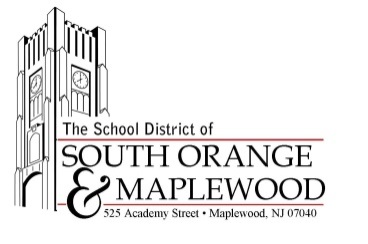 September 17, 2018
1
1
NEW JERSEY’S STATEWIDE  ASSESSMENT PROGRAM
2018 marks the 4th administration of the Partnership for  Assessment of  Readiness for  College and Careers (PARCC)
and the second oppor tunity to  compare year-to-year results.

Students took  PARCC English Language Ar ts  and Literacy
Assessments (ELA/L) in grades 3  –  11 .

Students took PARCC Mathematics Assessments in grades 3 –  8  and in Algebra I, Geometry, and Algebra  II.

As of May 2018, HS Graduation requirements are related to  PARCC (ELA 10 and Algebra I), but continue to be revisited by  the NJDOE
2
2
PARCC PERFORMANCE LEVELS
Level 1:  Not  yet meeting grade-level expectations

Level 2:  Partially meeting grade-level expectations

Level 3:  Approaching grade-level expectations

Level 4:  Meeting grade-level expectations

Level 5:  Exceeding grade-level expectations
3
3
State Averages vs. SOMSD Averages
4
For most grades SOMSD has a fewer % of students scoring level 1, 2 or 3, and a higher % of students scoring 4 &5.
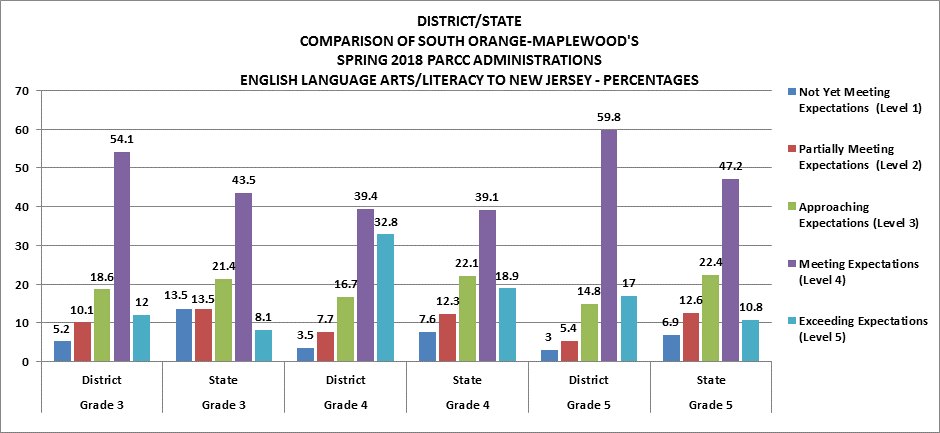 5
Our middle school students met/exceeded the state average across all grade levels.
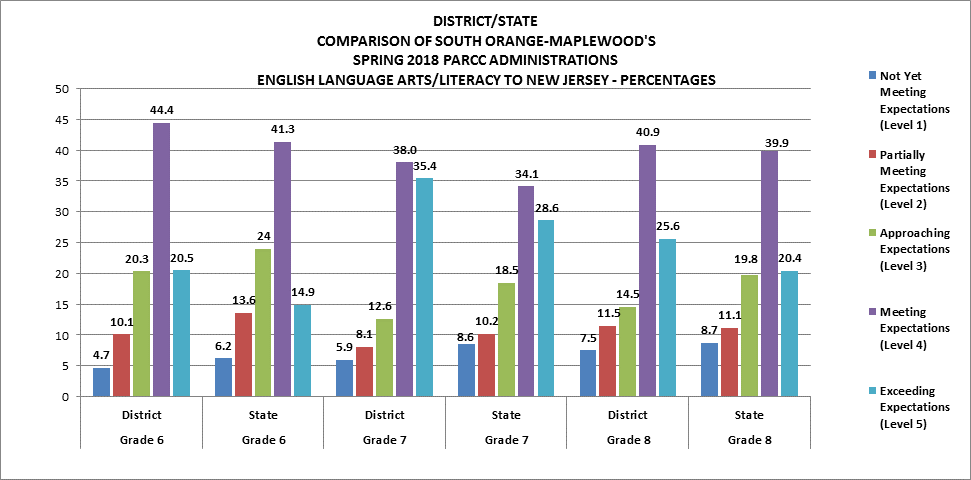 6
Many students in the 11th grade students at CHS did not participate in the PARCC assessments.
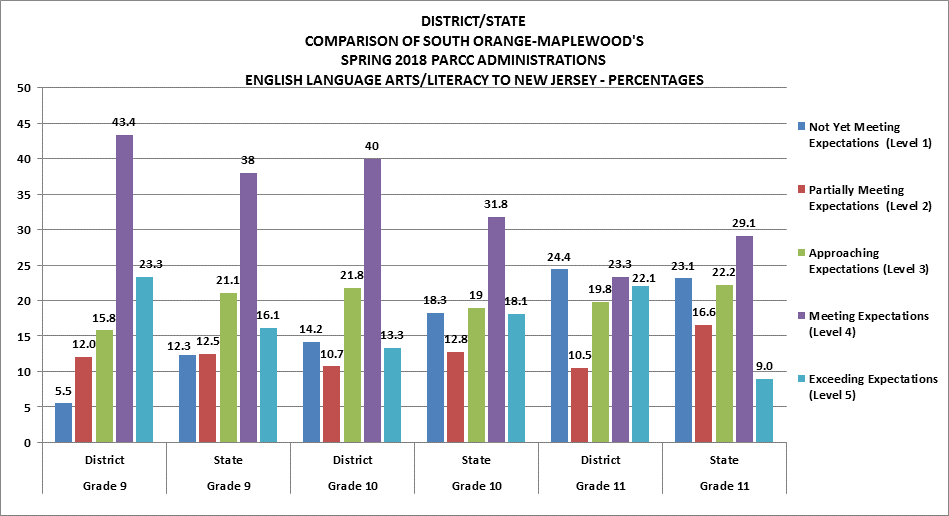 7
The trend continues in math (except 8th) SOMSD has a fewer % of students scoring level 1, 2 or 3, and a higher % of students scoring 4 &5.
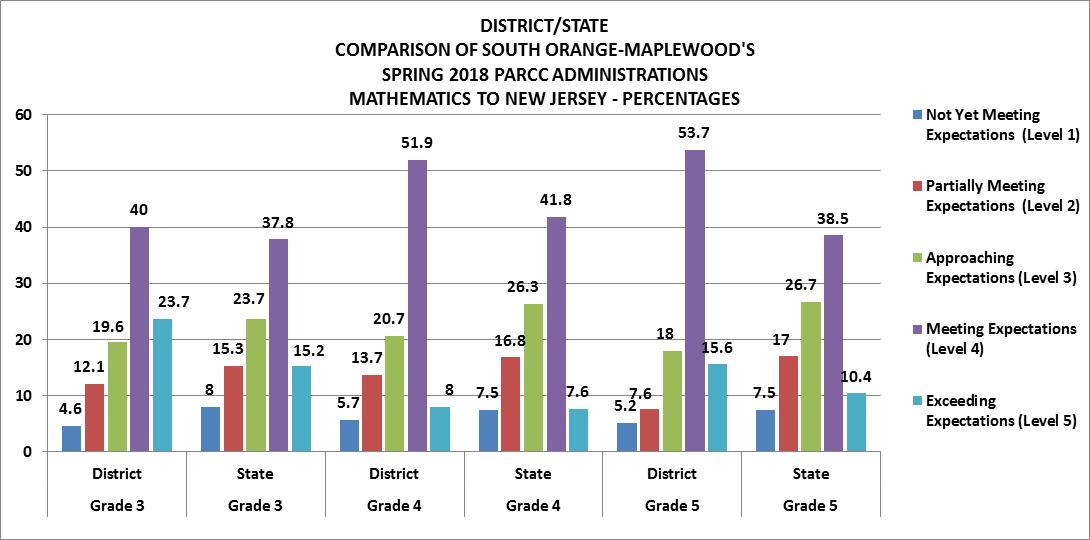 8
For 8th grade, SOMSD has a higher % of students scoring level 1 and level 2 than the state average.  This is not reflective of our 8th grade class as it does not include 8th graders taking Algebra or Geometry.
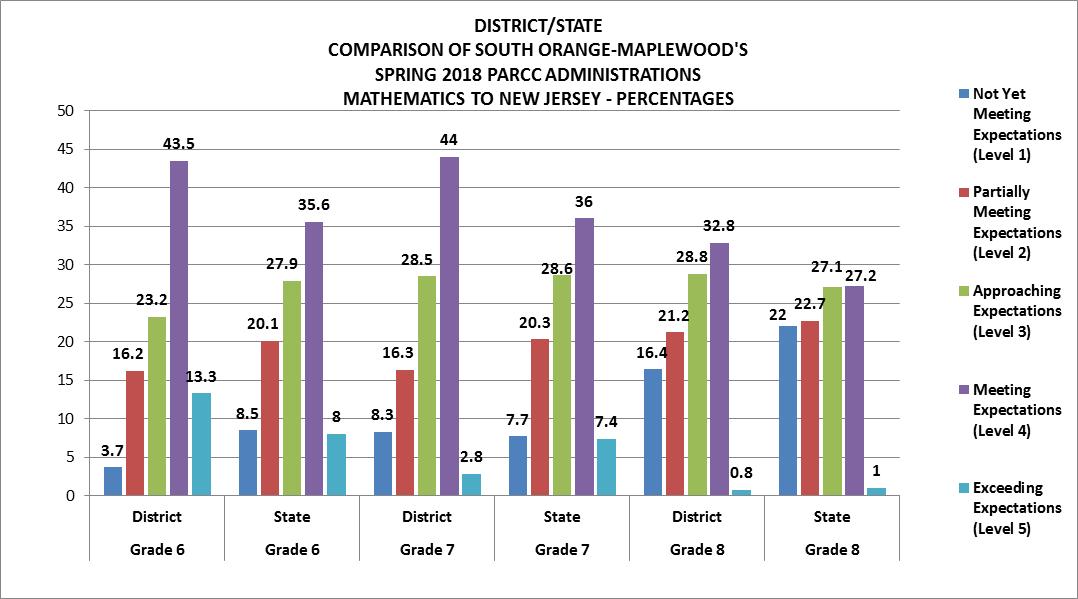 9
SOMSD performs significantly better than the state in Algebra I, Geometry, and Algebra II.
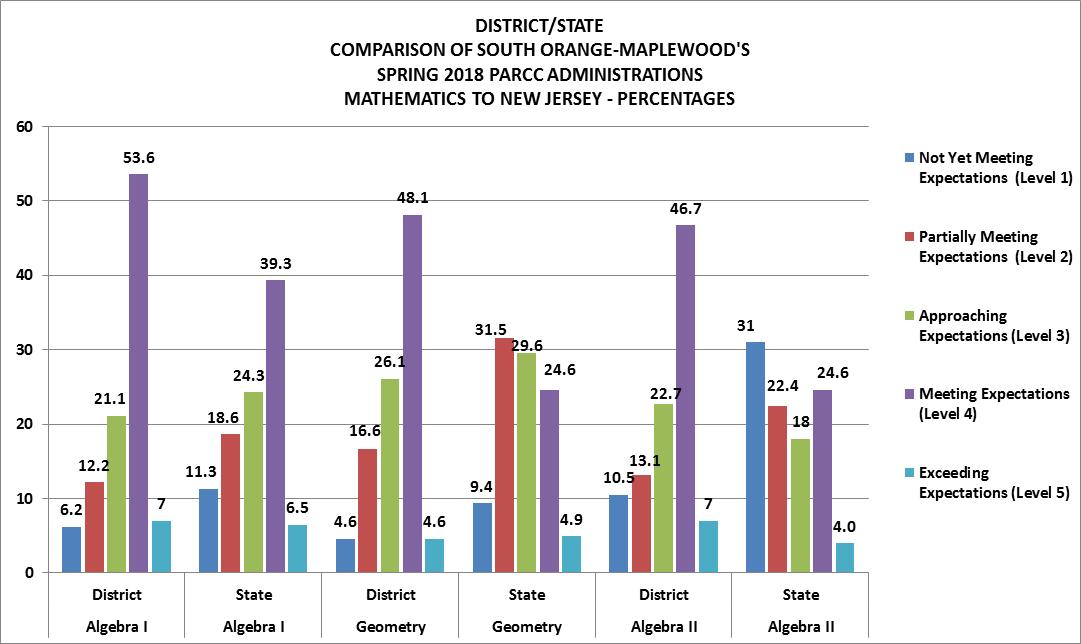 10
Year over year the % of students meeting or exceeding expectations have remained consistent.  There was a slight increase in 4th  grade and 5th grade.
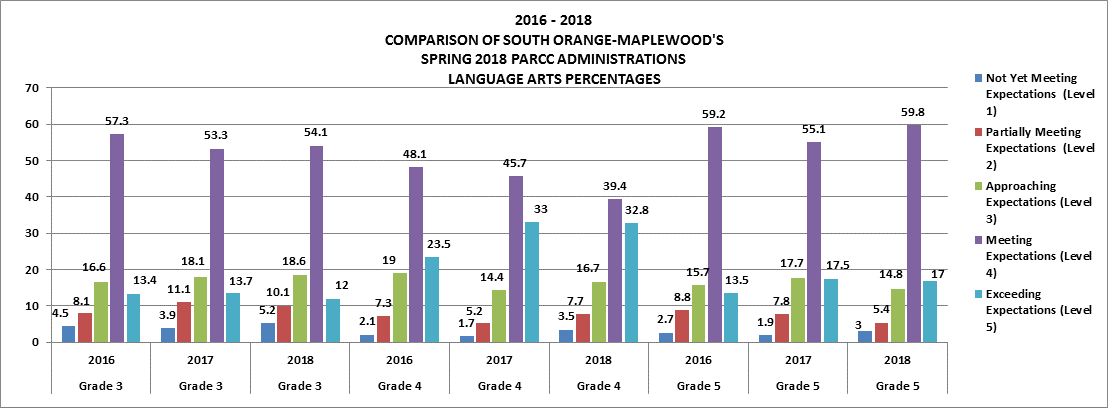 11
There was a 10% increase in 7th grade ELA in the past 2 years.
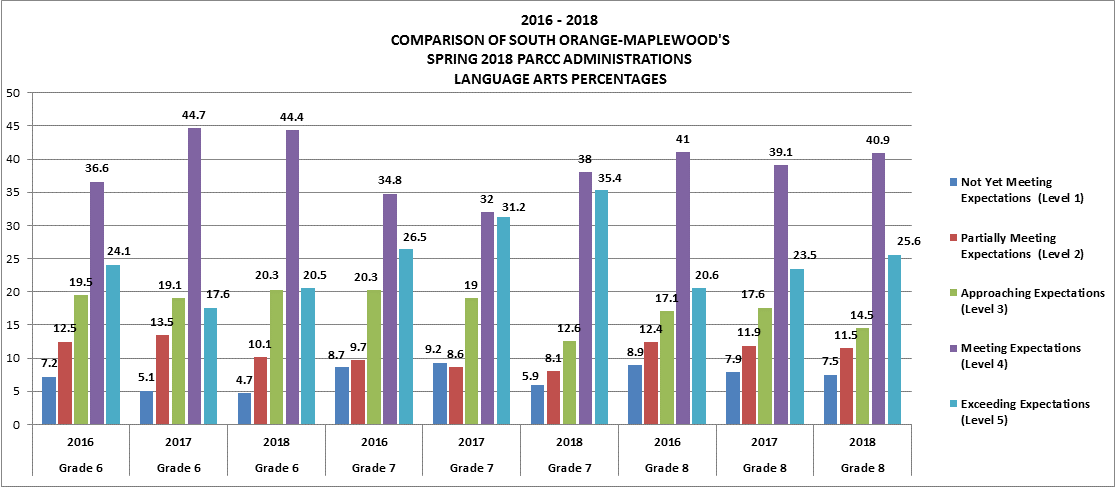 12
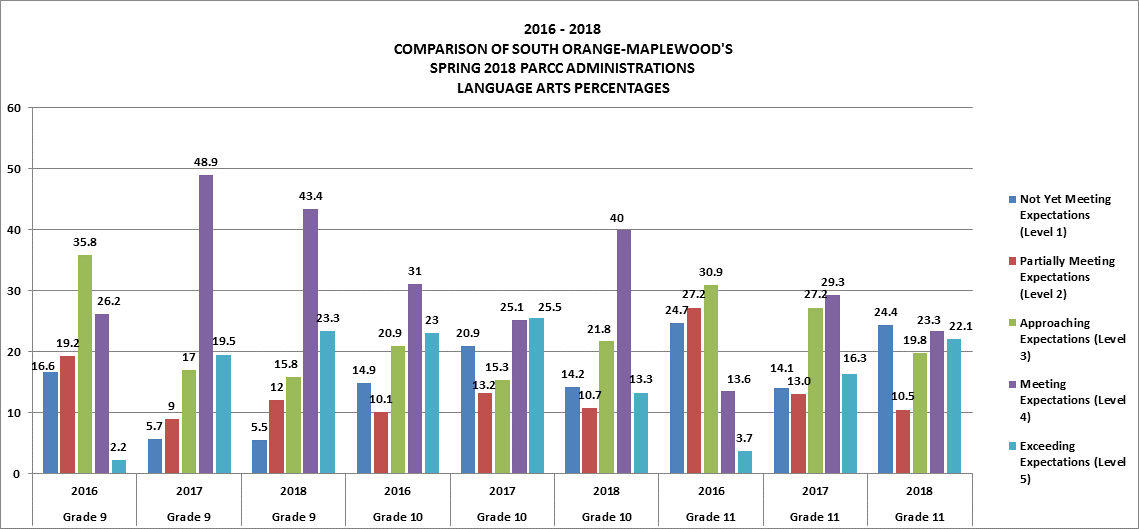 13
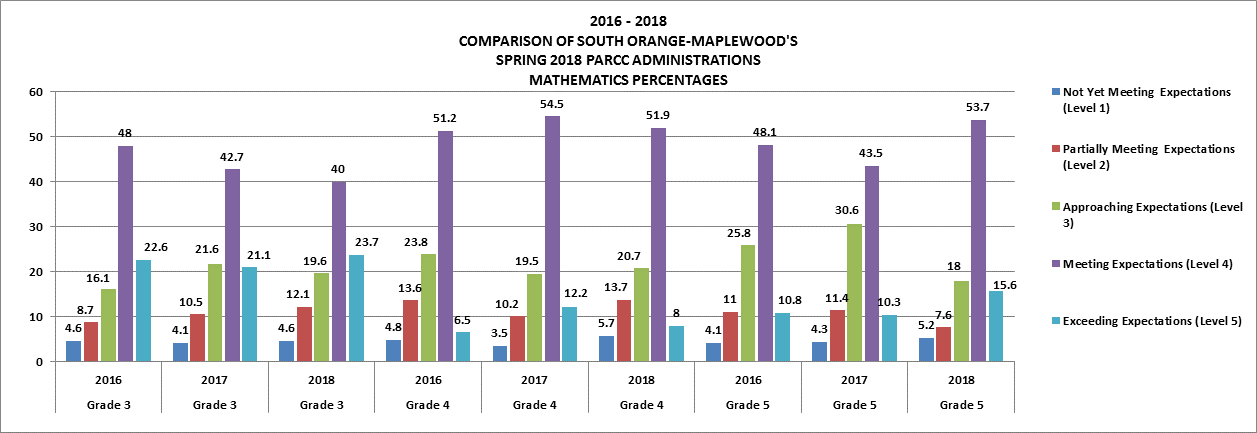 14
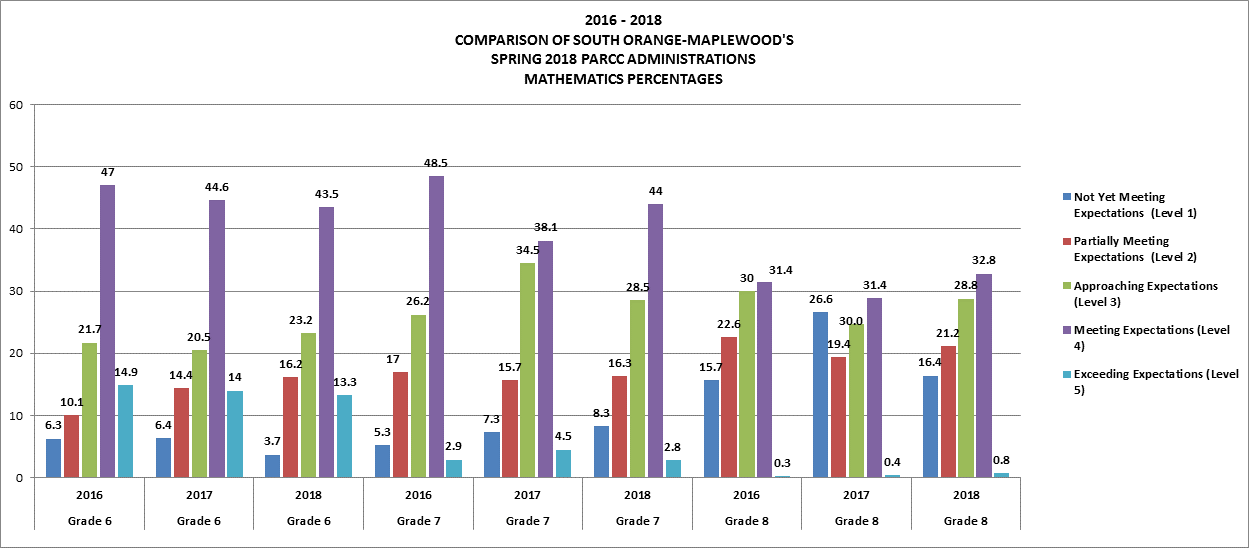 15
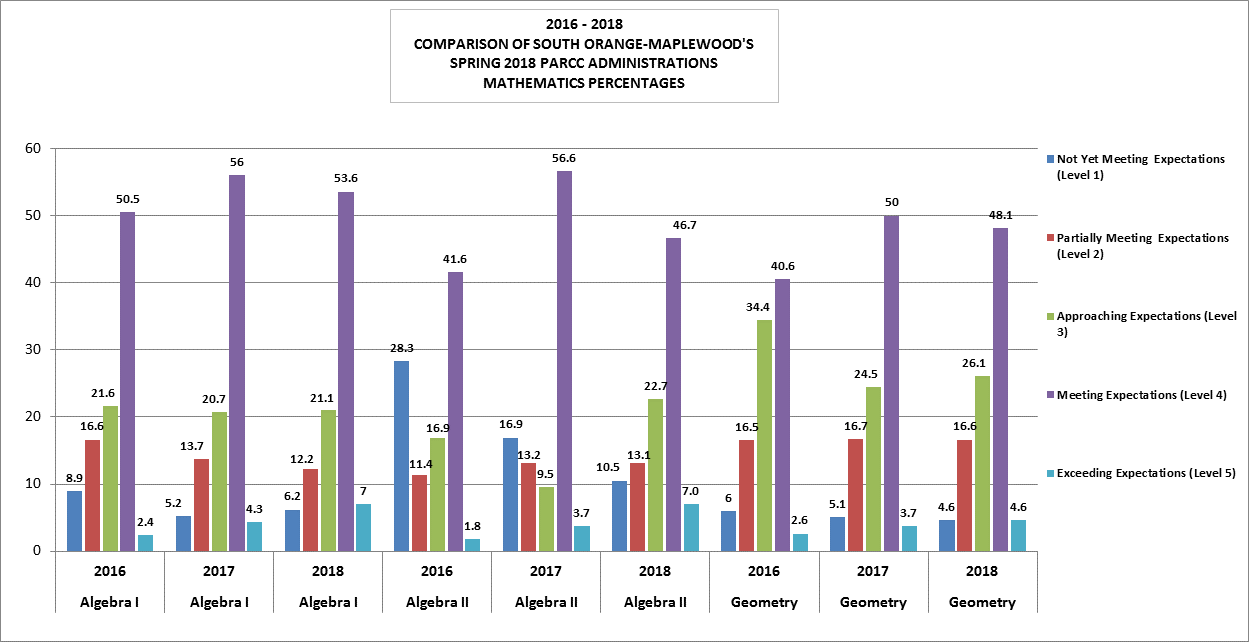 16
District Highlights
SOMSD’s percentage of students meeting or exceeding grade level expectations in ELA in ALL grades  are higher than the state average.

SOMSD’s percentage of students meeting or exceeding grade level expectations in Math in grades 3-10 and levels are higher than the state average.

Maplewood Middle School- 93.6% of students met or exceeded expectations the ALG. I PARCC and 83% of students met or exceeded expectations on the Geometry PARCC

South Orange Middle School- 88.1% of students met or exceeded expectations on the ALG. I PARCC and 94.3% of students met or exceeded expectations on the Geometry PARCC
17
PARCC SCORES by SUBGROUPS
18
2018 PARCC Outcomes
English Language Arts / Literacy
Black subgroup  had an  increase year over year, but the Special Education subgroup had a decrease.  The economically disadvantaged subgroup remained steady. 
The gap between Black and White Subgroups decreased
42.5% to 32.5%
2018 PARCC Outcomes
English Language Arts / Literacy
Compared to last year, the  % of 4th graders 
scoring >=4 is less, and this held across all subgroups. 
The gap between the black and white subgroup
Increased from 33% to 38.3%
2018 PARCC Outcomes
English Language Arts / Literacy
Black and Econ. Disadvantaged had
gains, and the Special Ed subgroup
increased.  The gap between black and white subgroup decreased from 41% to 37%.
2018 PARCC Outcomes
English Language Arts / Literacy
For 6th grade overall SOMSD year over year had an 
increase in the % of students scoring >=4.  Black and white and special education subgroup had gains.
The gap between black and white subgroup decreased from 40% to 36.3%
2018 PARCC Outcomes
English Language Arts / Literacy
There were  increases across all subgroups
The gap between black and white subgroup
remained flat at 42%
2018 PARCC Outcomes
English Language Arts / Literacy
There were gains in the 8th grade year over year 
in all subgroups except for the Econ. Disadvantaged 
students. The gap between black and white subgroup
Increased from 46% to 47%
2018 PARCC Outcomes
English Language Arts / Literacy
There was a decrease in the economically disadvantaged subgroup, The gap between black and white subgroup increased from 47% to 50%.
2018 PARCC Outcomes
English Language Arts / Literacy
There was an increase in meeting or exceeding expectations in the black, Sp.Ed and Econ. Disadvantaged subgroups.  The gap between black and white students decreased from 56% to 41%.  Total # of students tested does not reflect total student population.
2018 PARCC Outcomes
English Language Arts / Literacy
2018 PARCC Outcomes
Mathematics
For 3rd grade SOMSD remained steady and 
Each subgroup experienced a decrease except Special
Education.  
The gap between black and white subgroup
increased from 42% to 48%.
2018 PARCC Outcomes
Mathematics
4th grade Mathematics decreased from 67%
To 60% scoring >=4. The gap between black and white subgroup decreased from 43% to 41%
2018 PARCC Outcomes
Mathematics
5th grade Mathematics increased from 54%
to 69% scoring >=4.  Each subgroup experienced an 
increase. The gap between black and white subgroup
increased from  38% to 44.6
2018 PARCC Outcomes
Mathematics
6th grade Mathematics decreased from 59%
to 57% scoring >=4. 
The gap between black and white subgroup
decreased from  49% to 44%
2018 PARCC Outcomes
Mathematics
7th grade Mathematics increased from 43% to 47%
scoring >=4.  
Each subgroup experienced a decrease.
The gap between black and white subgroup remained 
flat at 36%.
2018 PARCC Outcomes
Mathematics
8th grade Mathematics increased from 29% to 34% scoring >=4. This is our most vulnerable math Population as these are 8th graders not taking algebra by 8th grade.
* Note: Approximately 30,000 New Jersey students participated in the PARCC Algebra 1 assessment  while in middle school. Thus, PARCC Math 8  outcomes are not representative of grade 8  performance as a whole.
2017 PARCC Outcomes
Mathematics
Algebra I results remained steady districtwide
The gap between black and white subgroup
increased from 53% to 57%
* Note: Approximately 30,000 New Jersey students  participated in the PARCC Algebra 1 assessment  while in middle school. Thus, PARCC Math 8  outcomes are not representative of grade 8  performance as a whole.
2018 PARCC Outcomes
Mathematics
Geometry  results remained steady for all subgroups.
The gap between black and white subgroup
decreased from 57% to 50%
2018 PARCC Outcomes
Mathematics
-- less than 20 students
Algebra II results decreased from 60% to 54%.
The gap between black and white subgroup
remained flat at 66%.
Advanced Placement 2018
37
38
SOMSD does not have a requirement that students must sit for the exam if they take the an AP course.
39
40